Upgrading the IMWX boxcar kit
Making a great kit even better
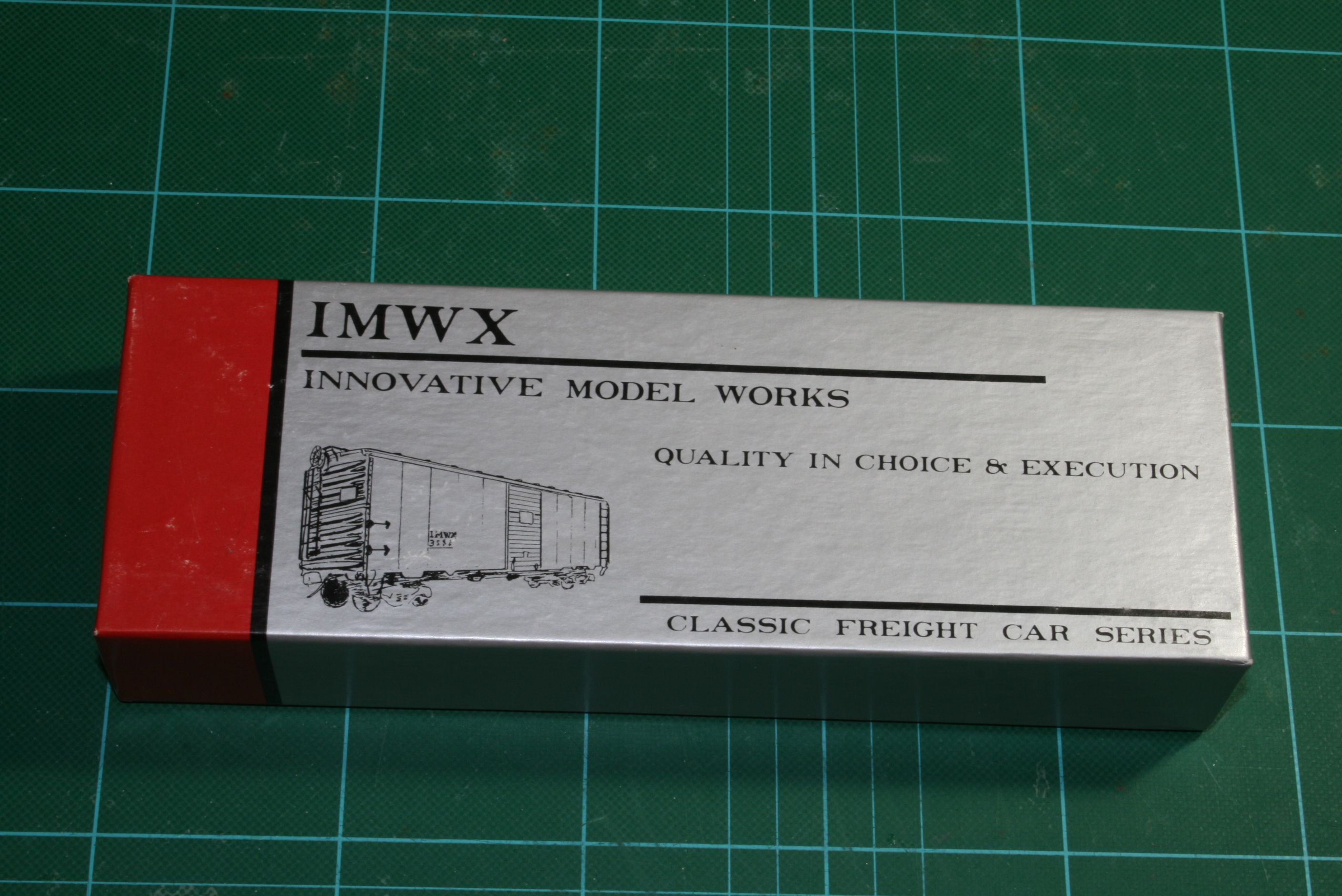 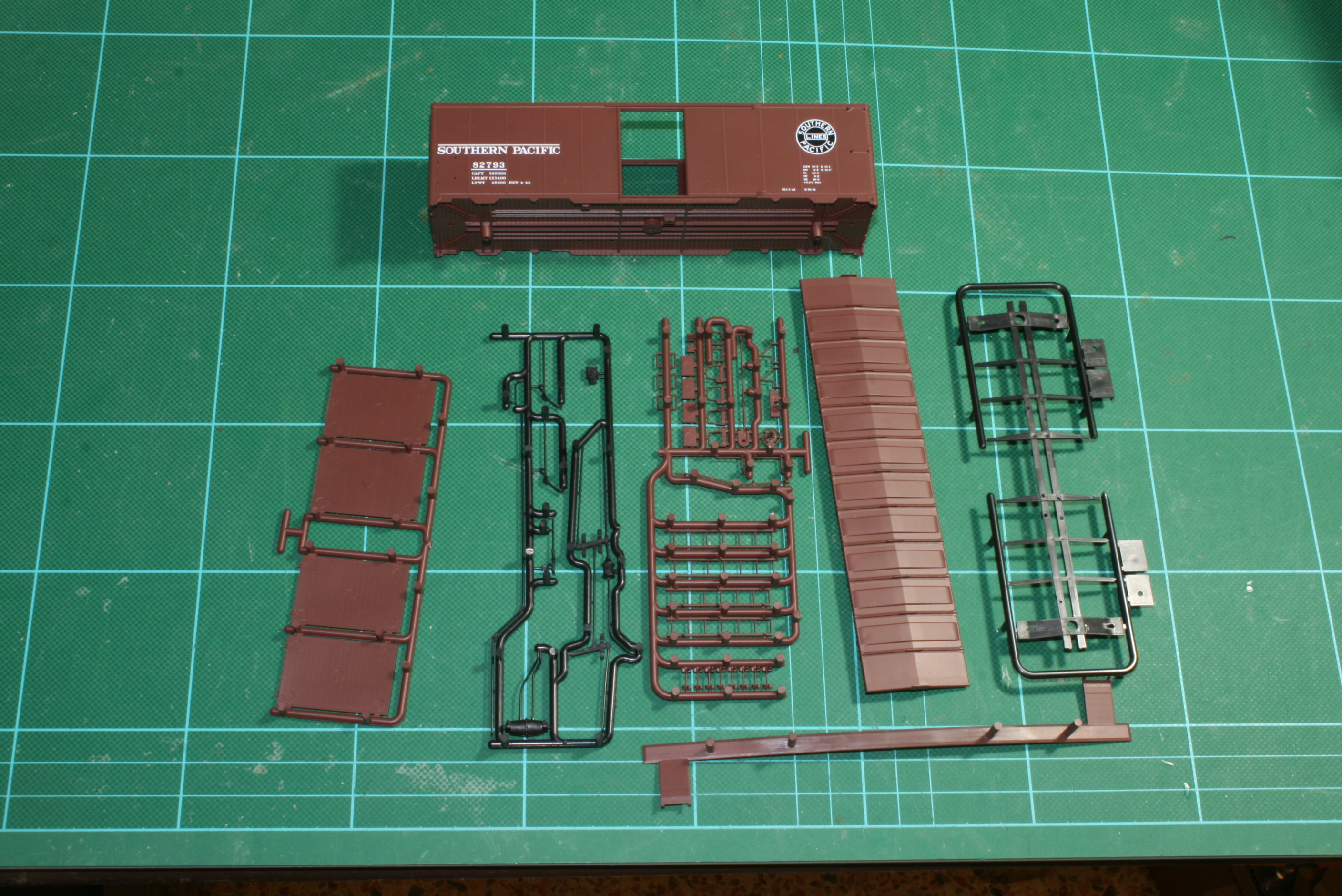 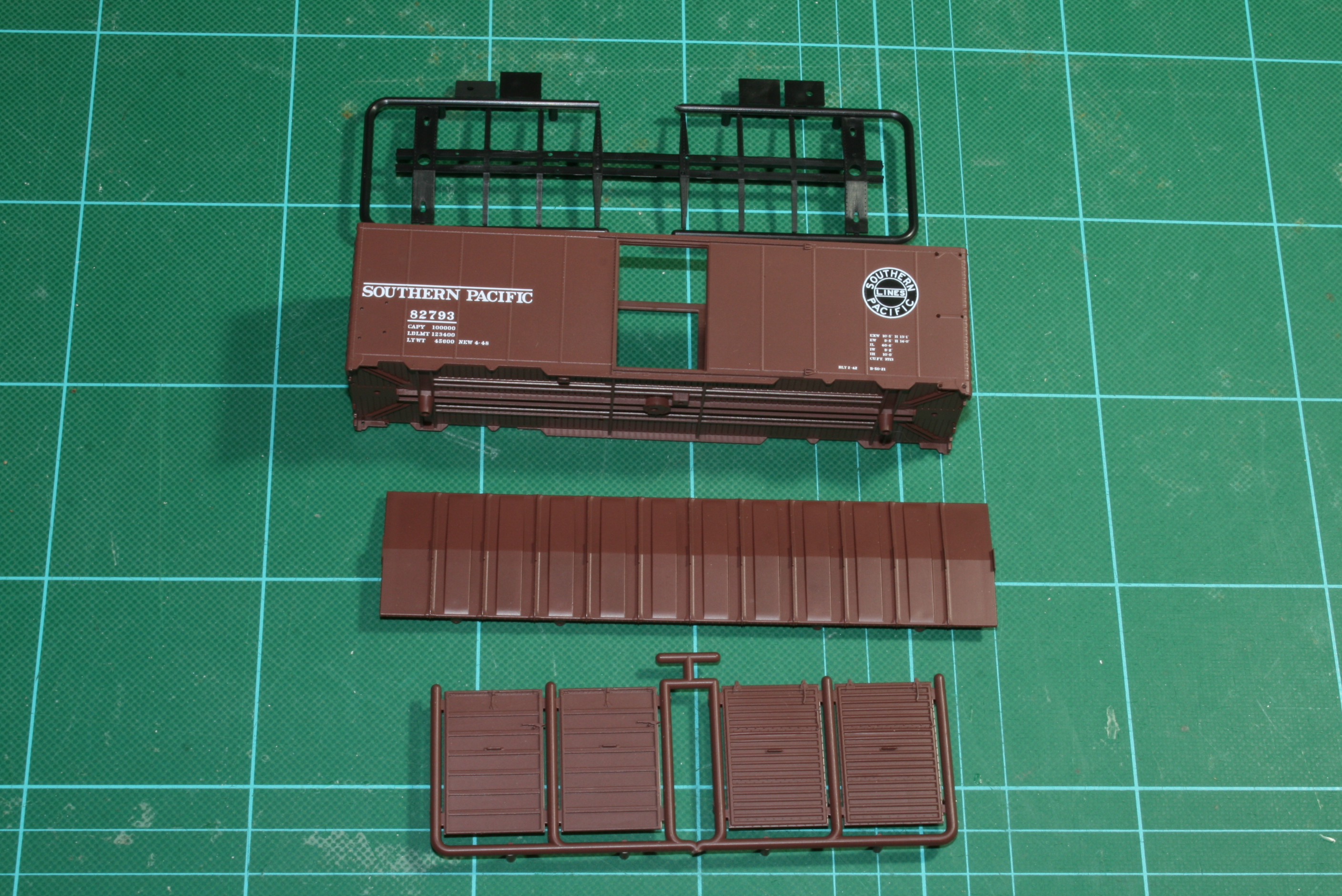 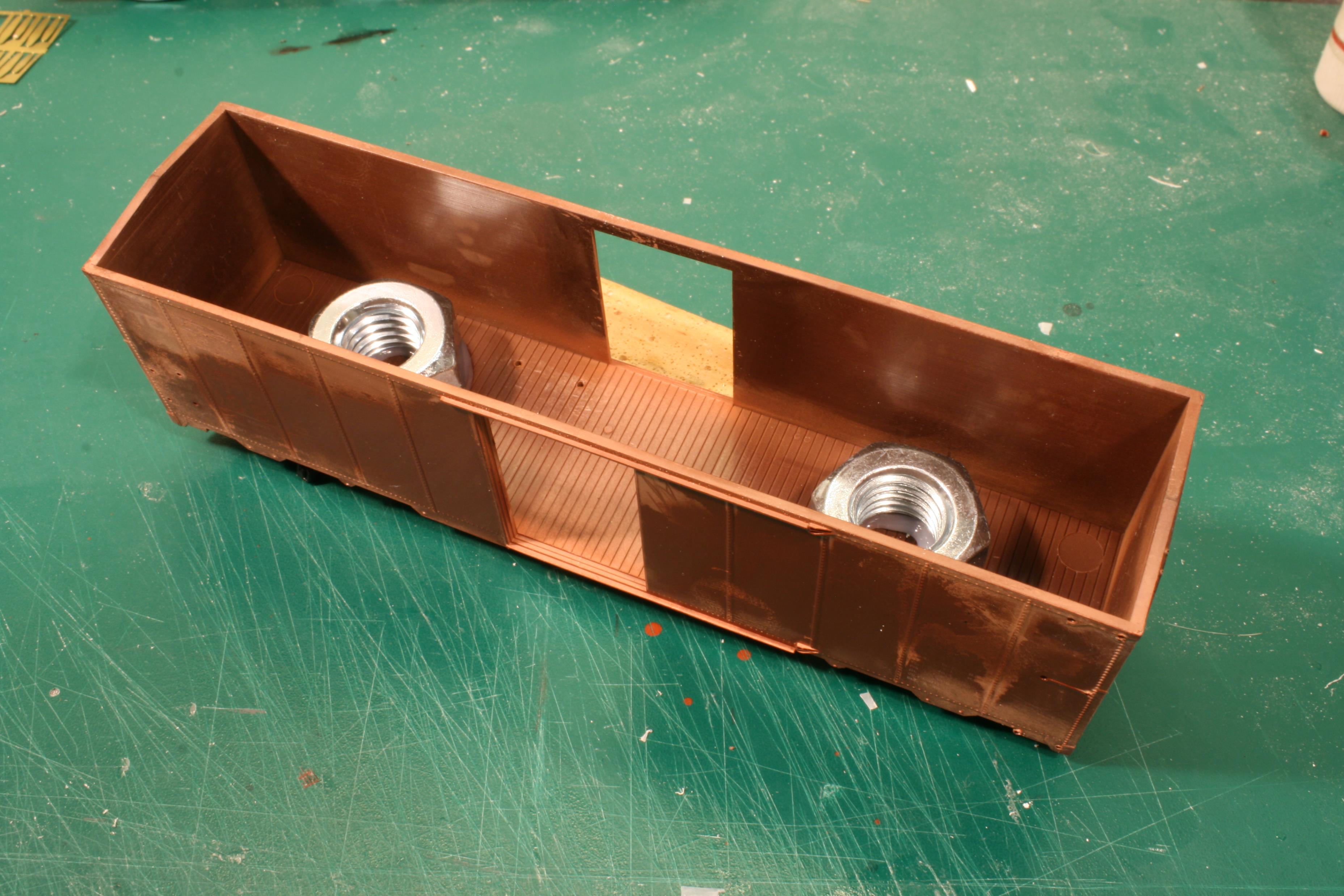 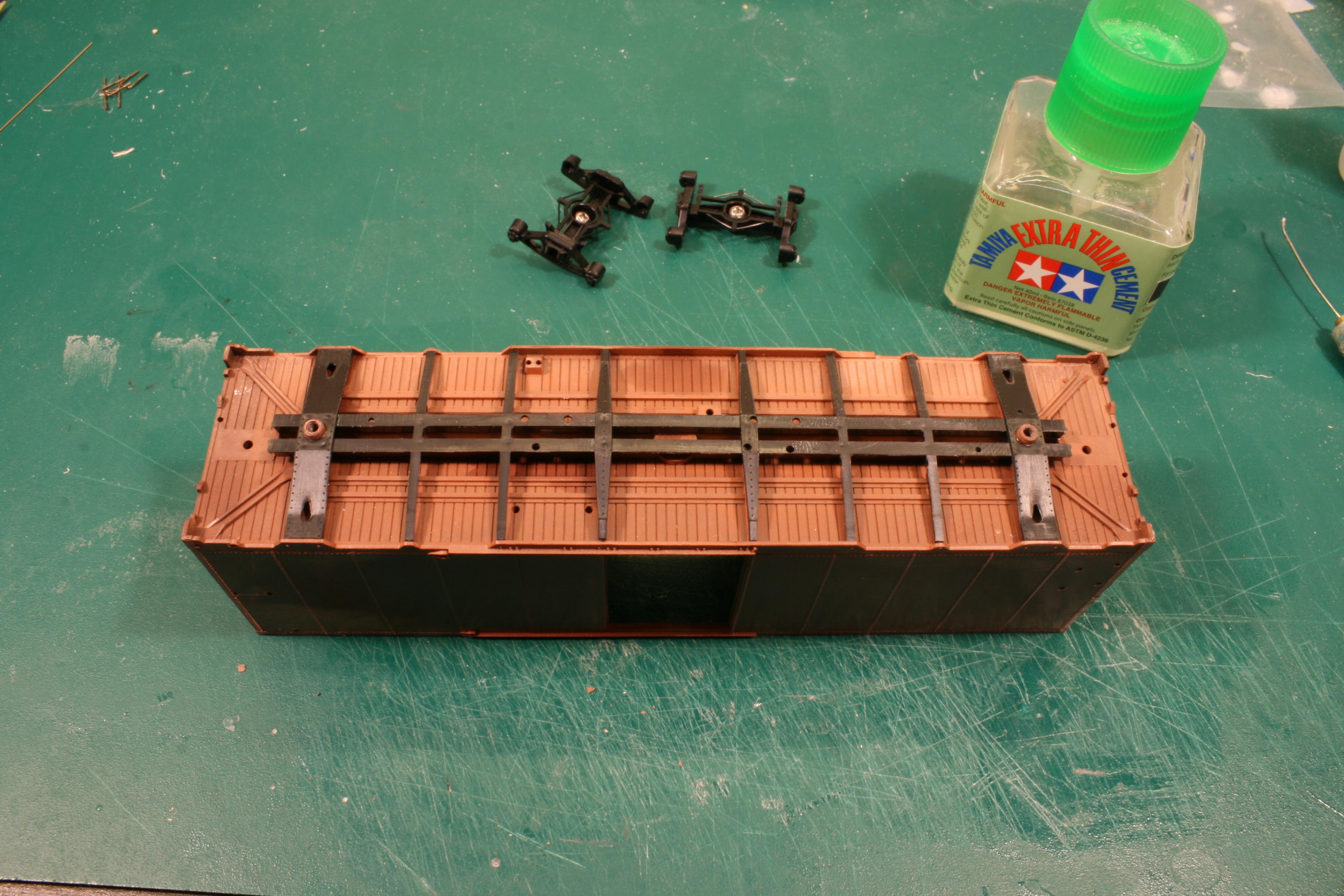 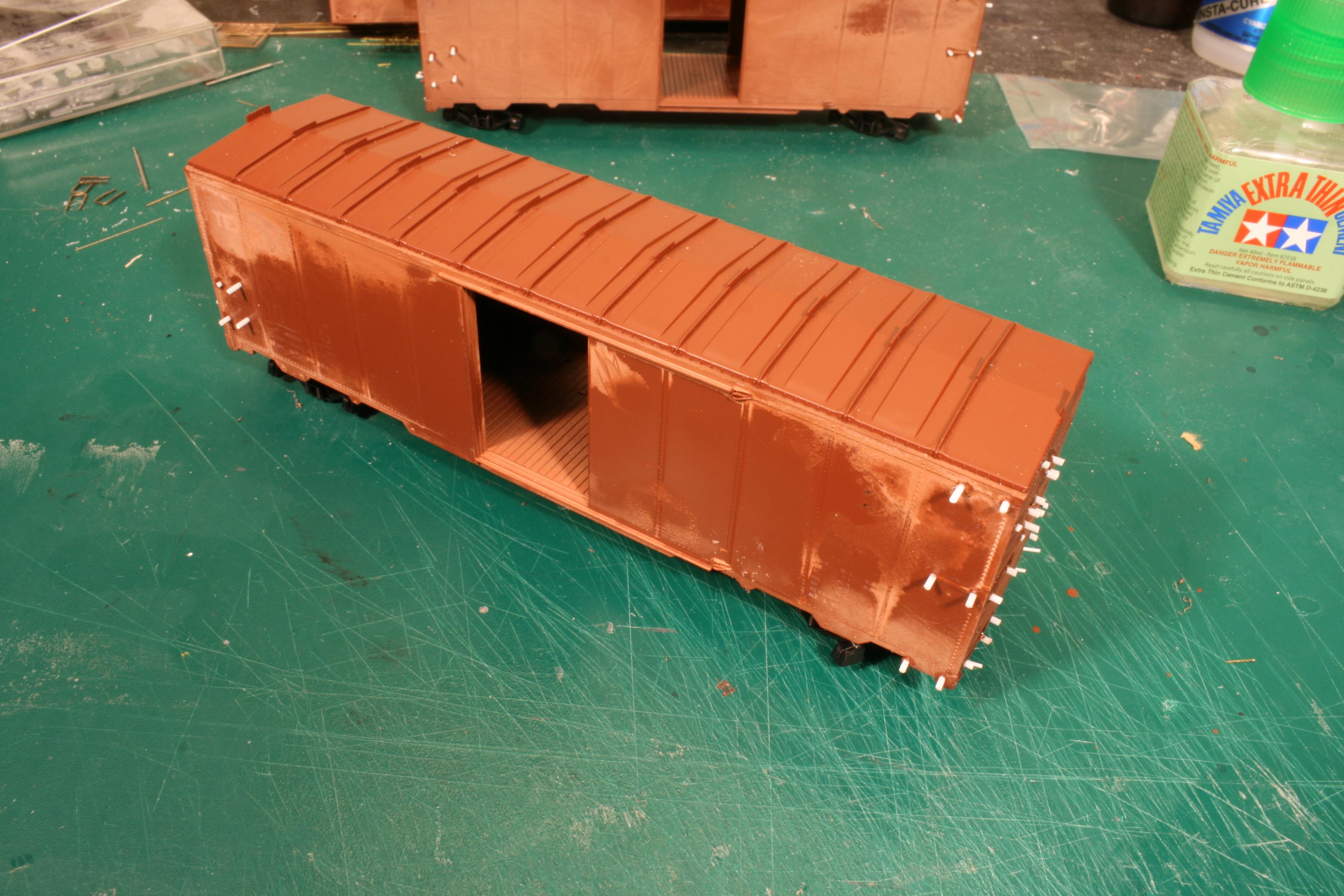 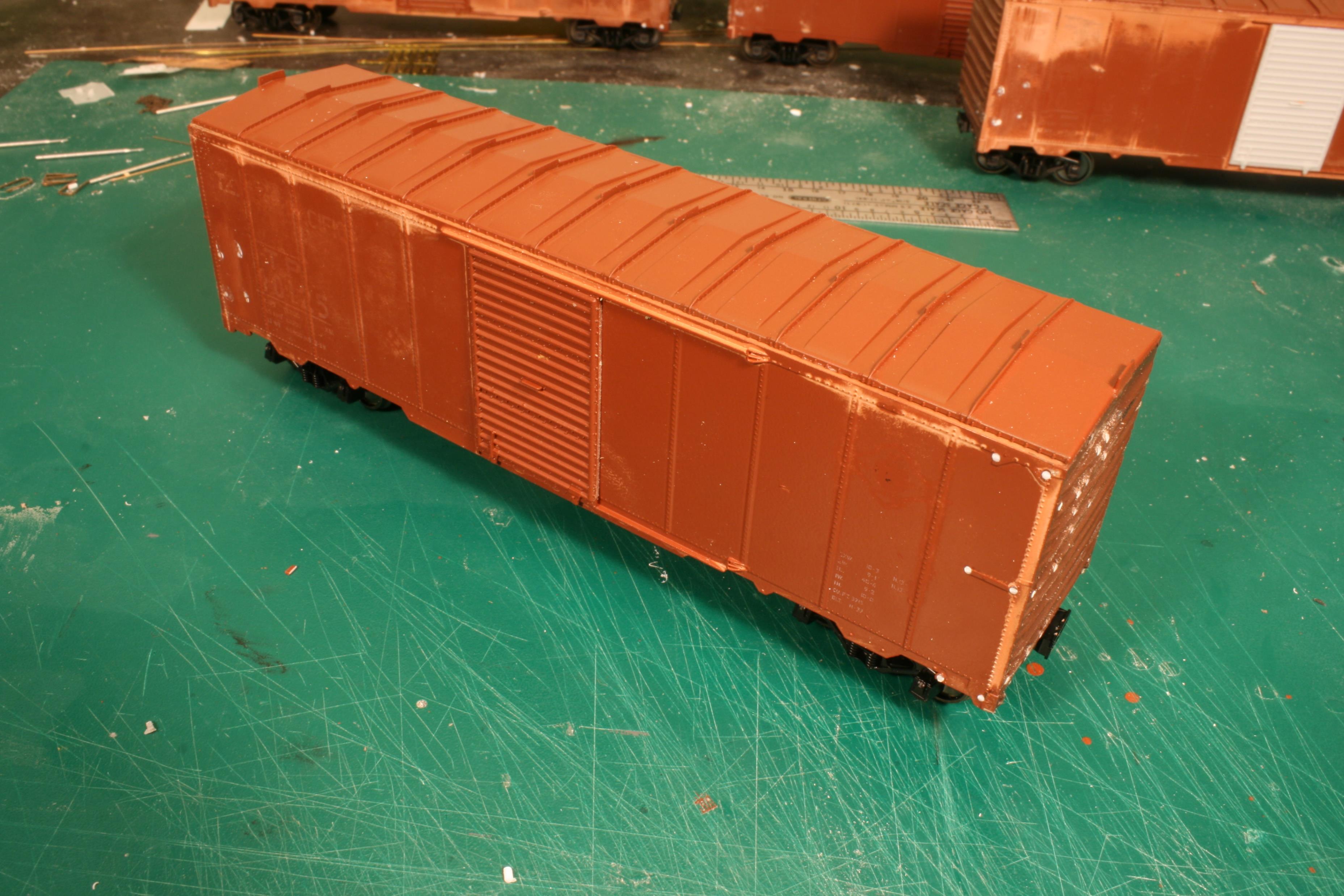 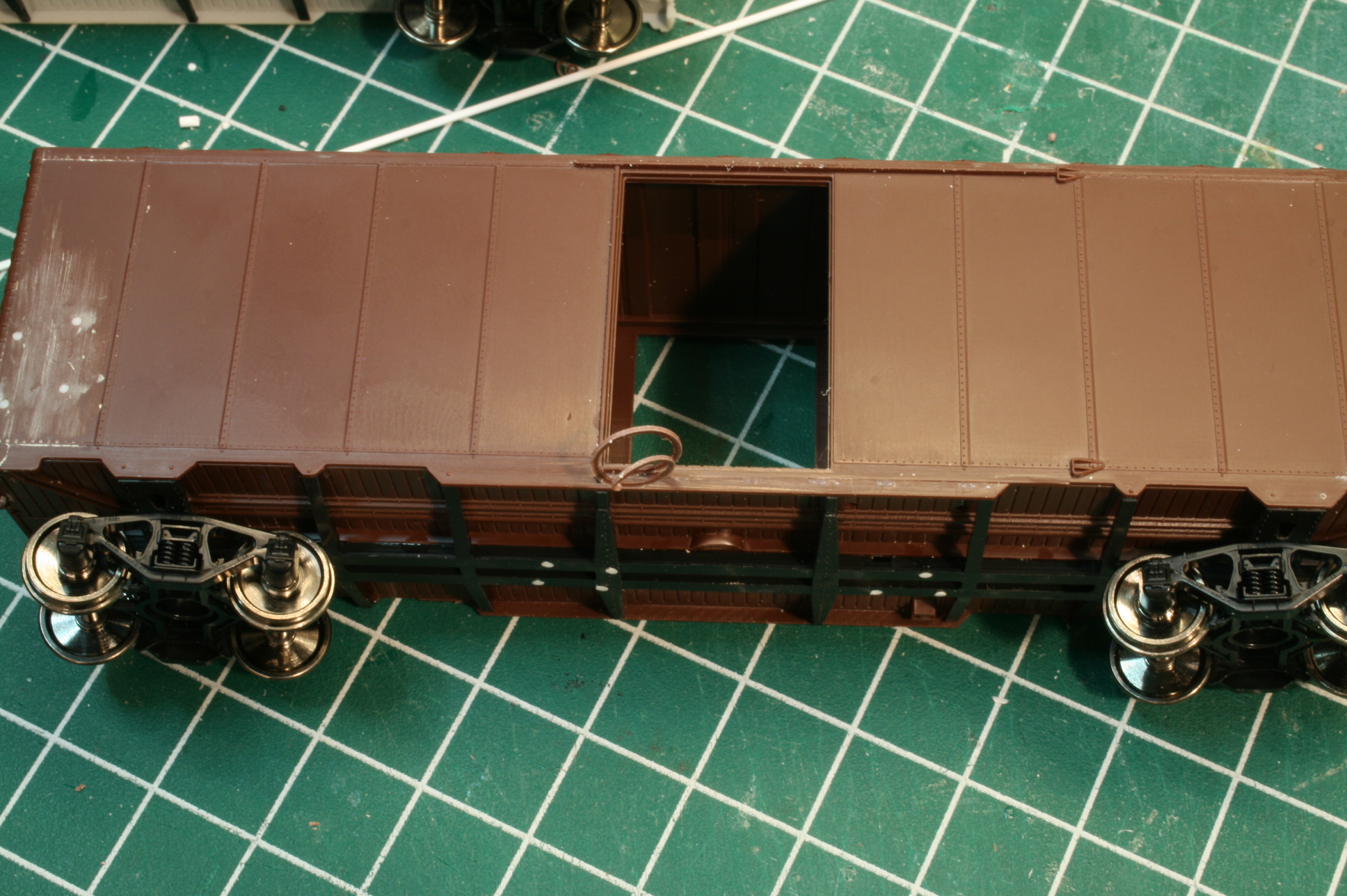 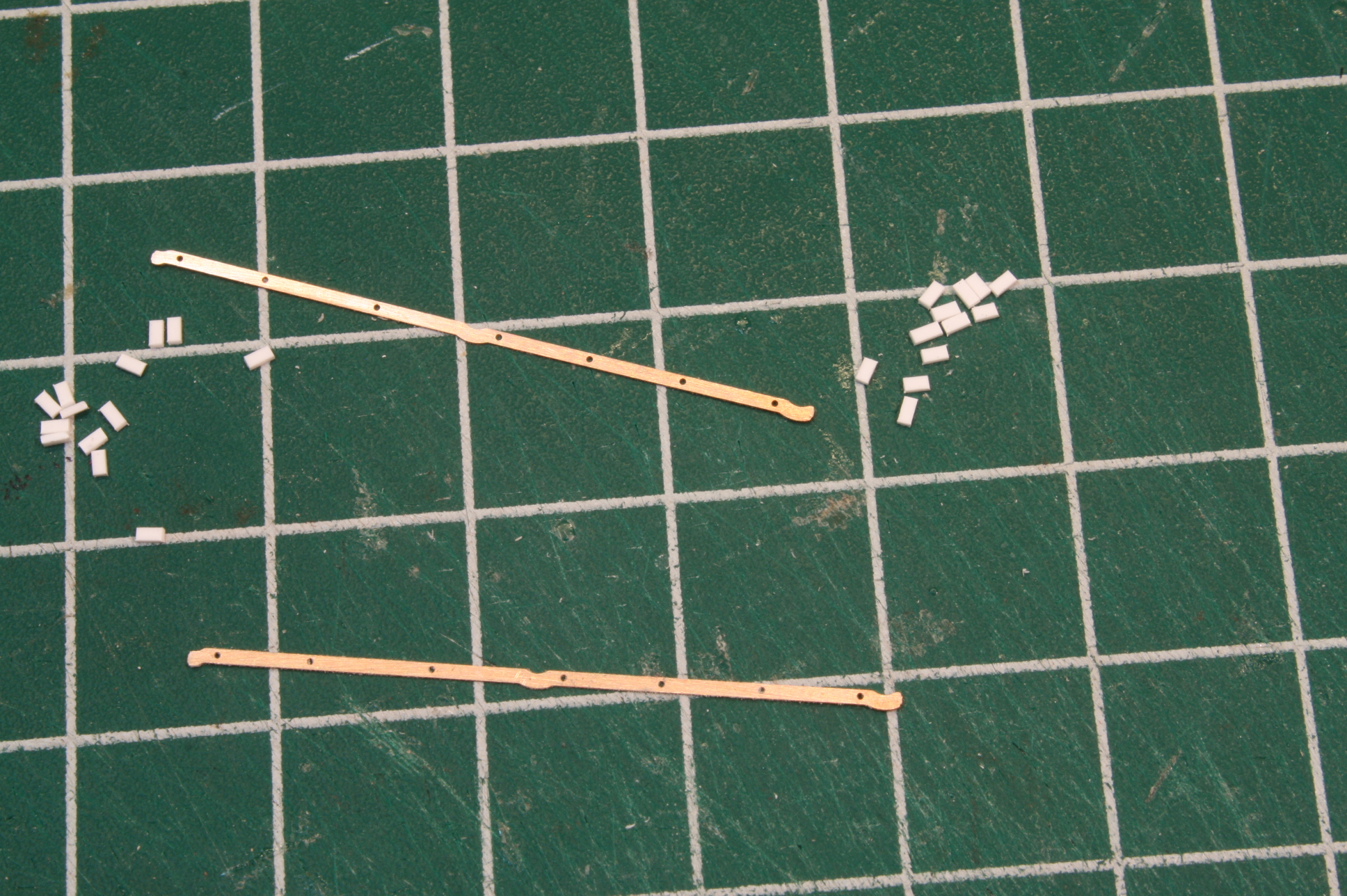 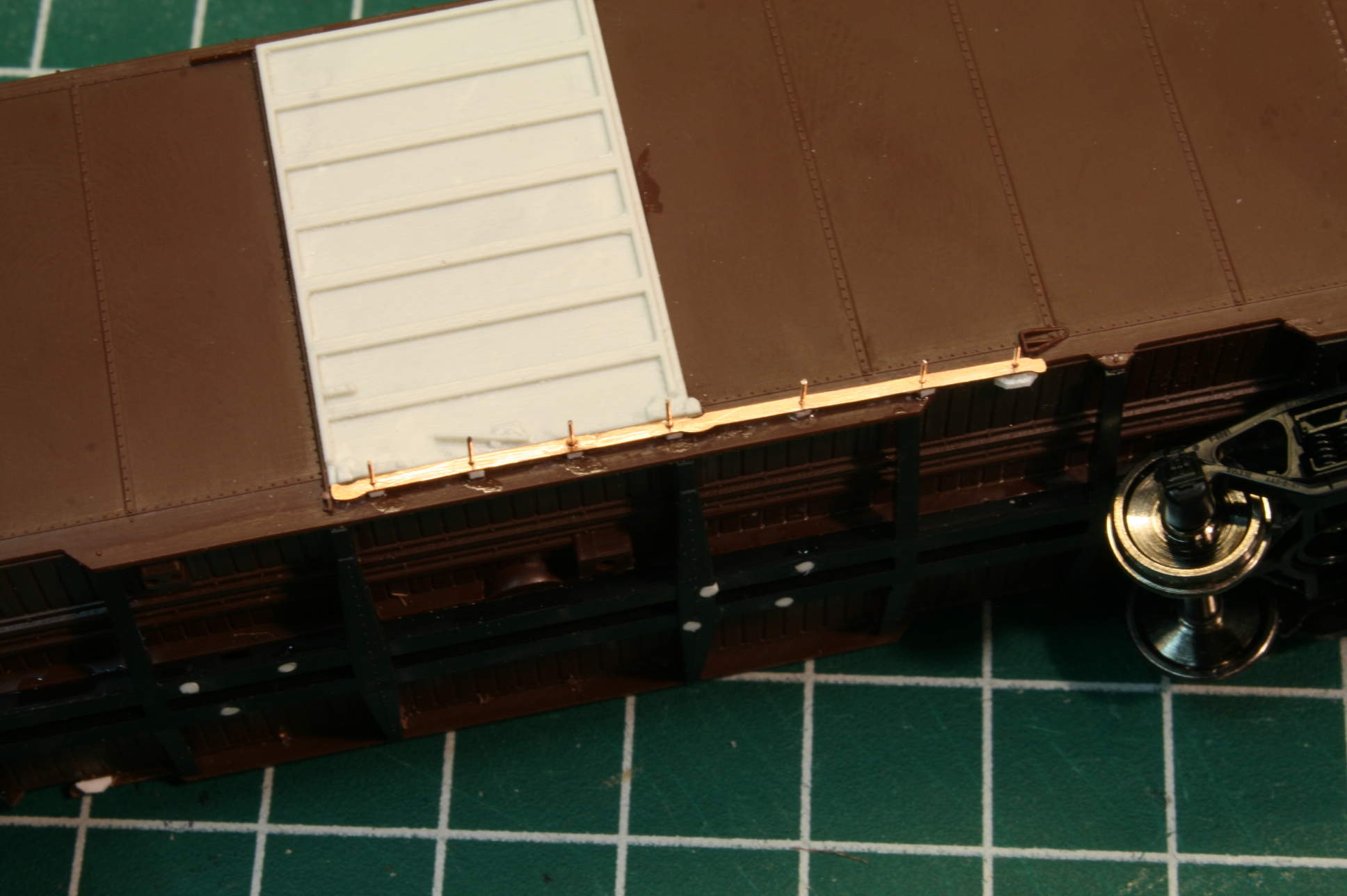 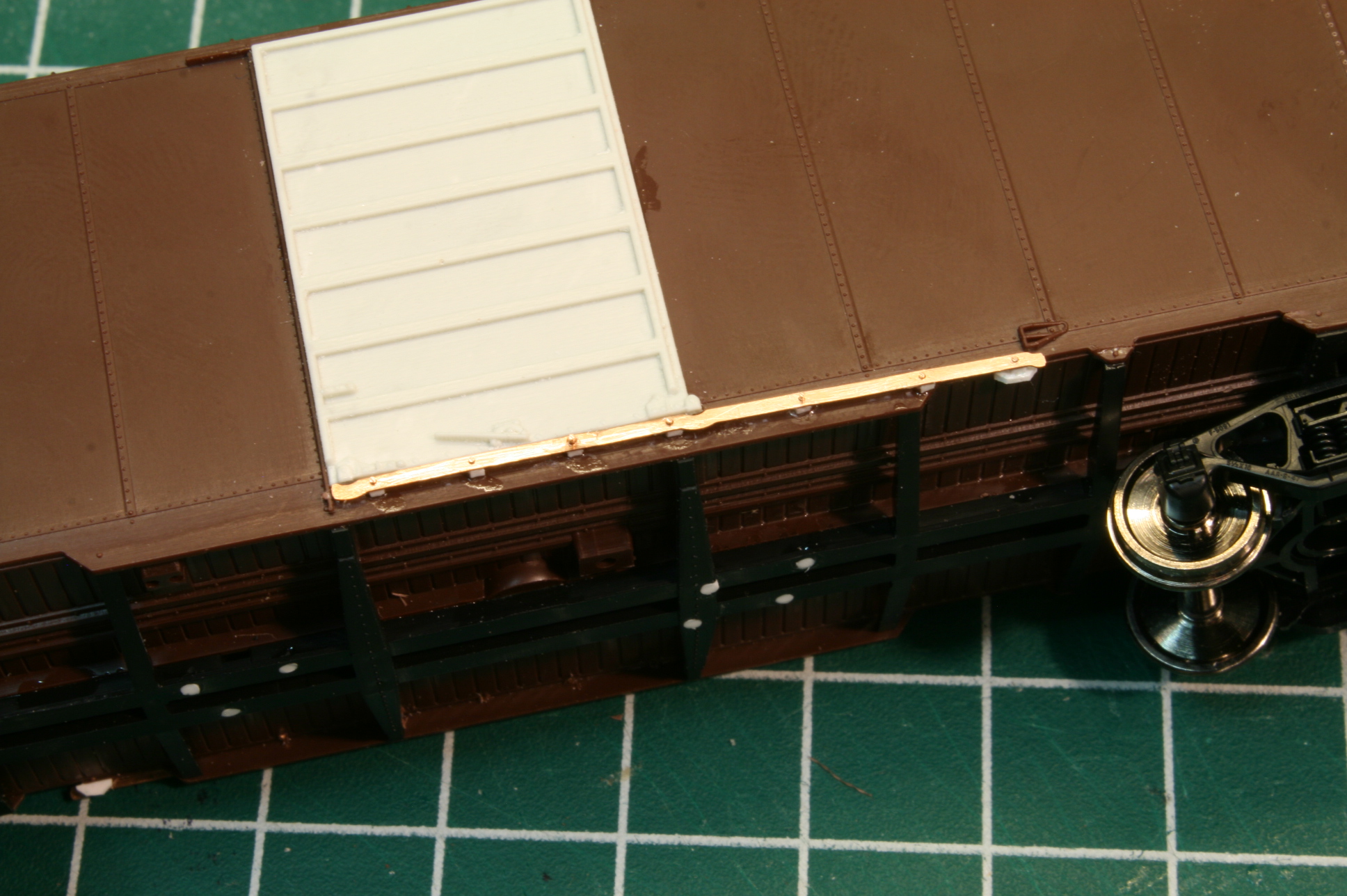 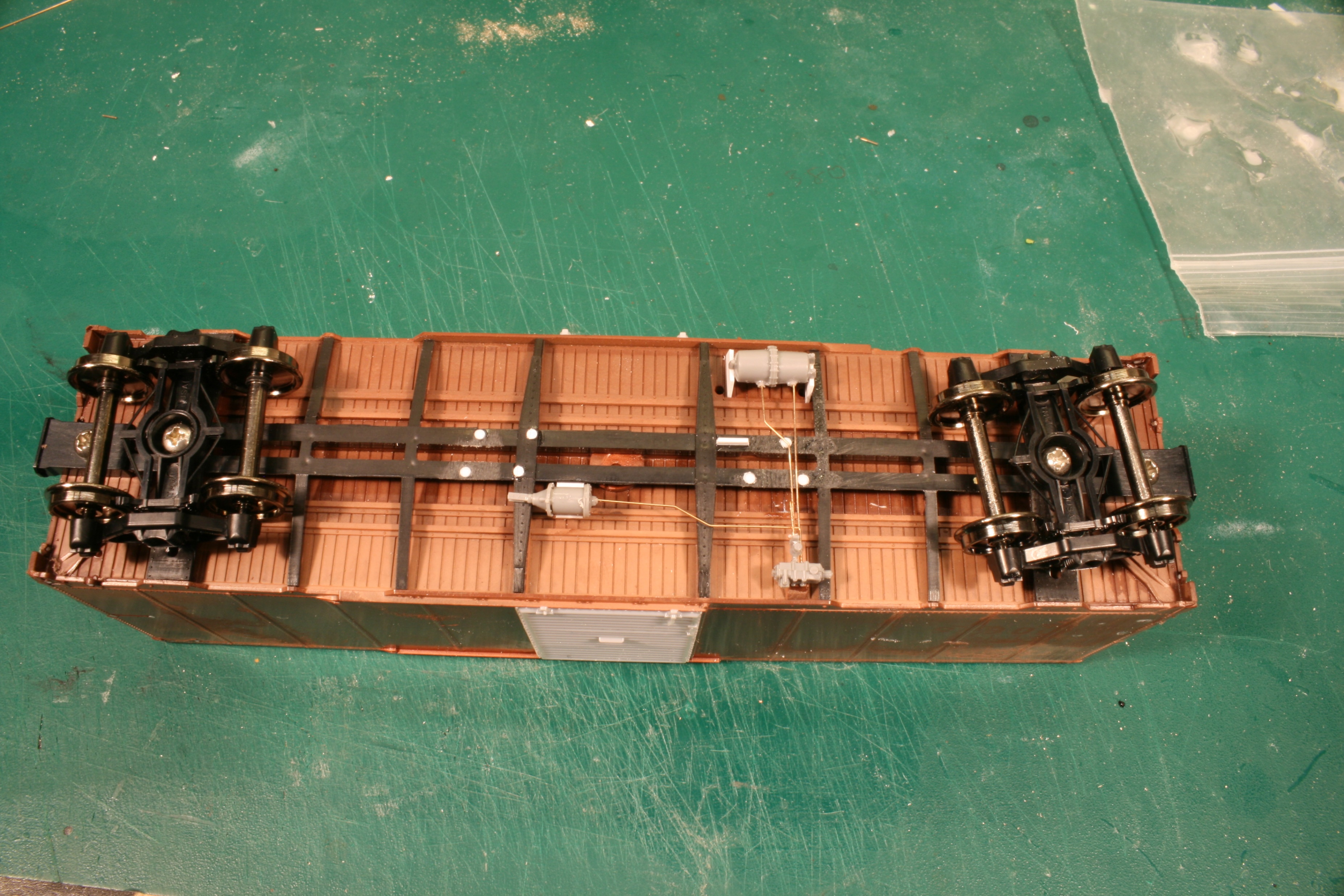 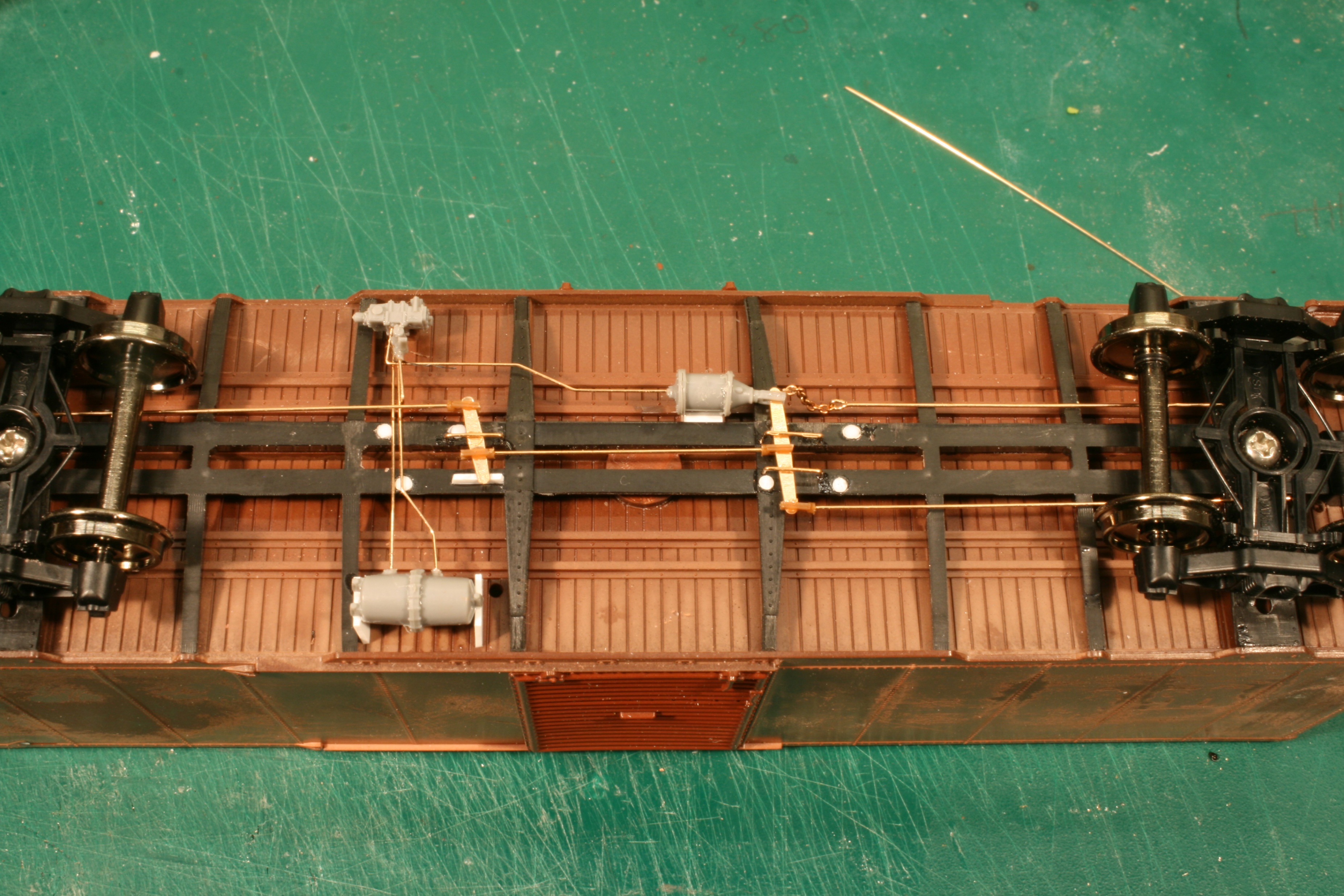 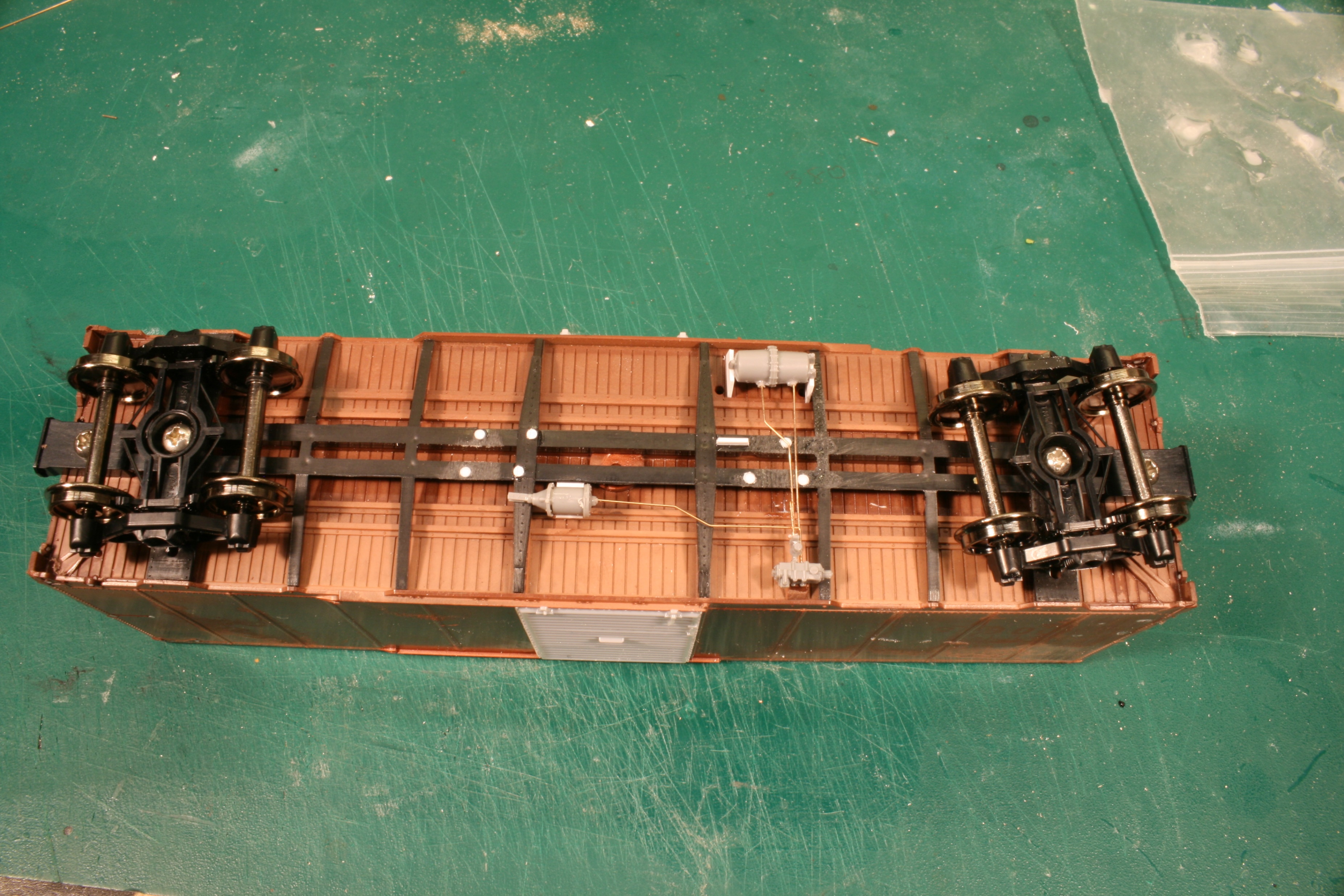 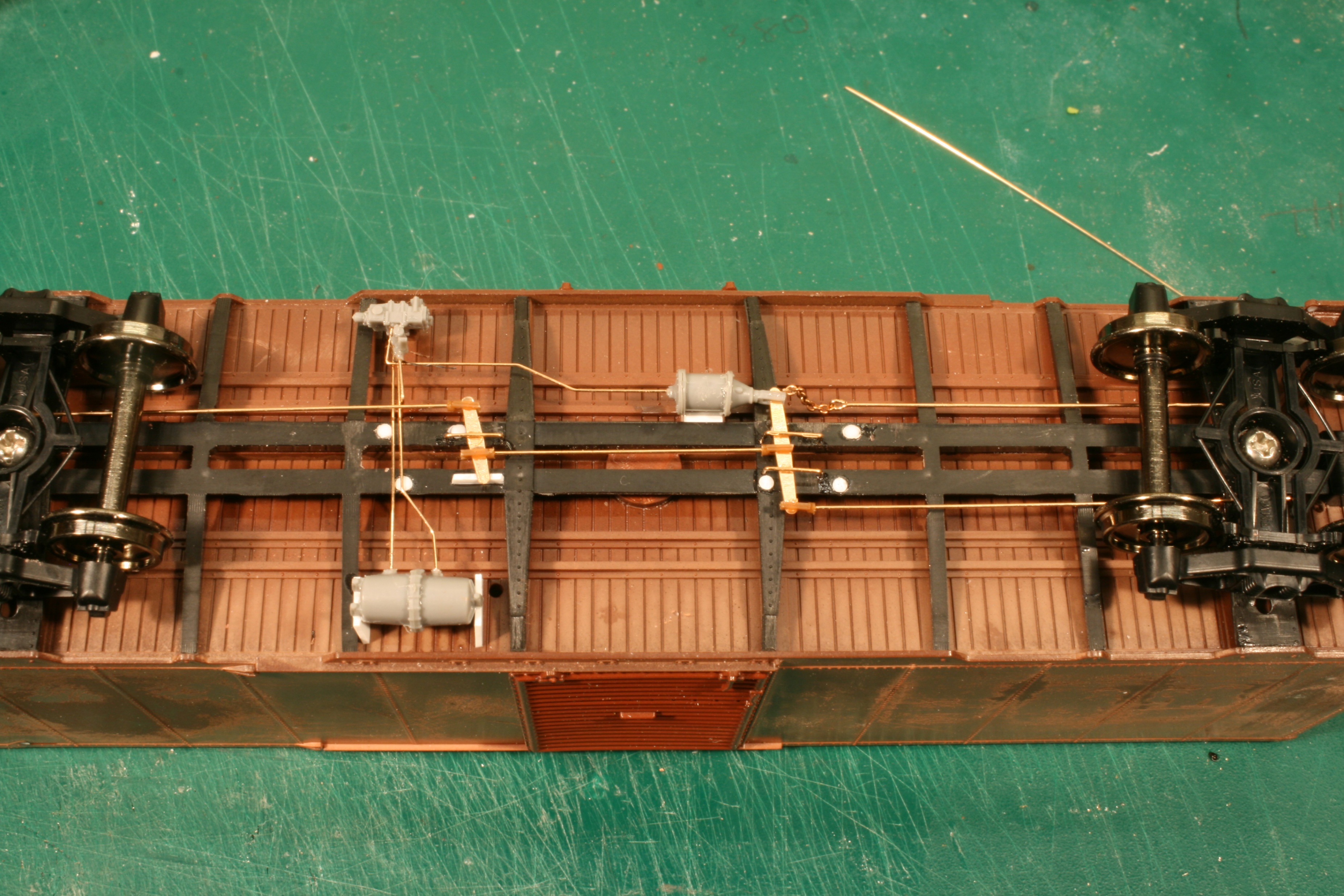 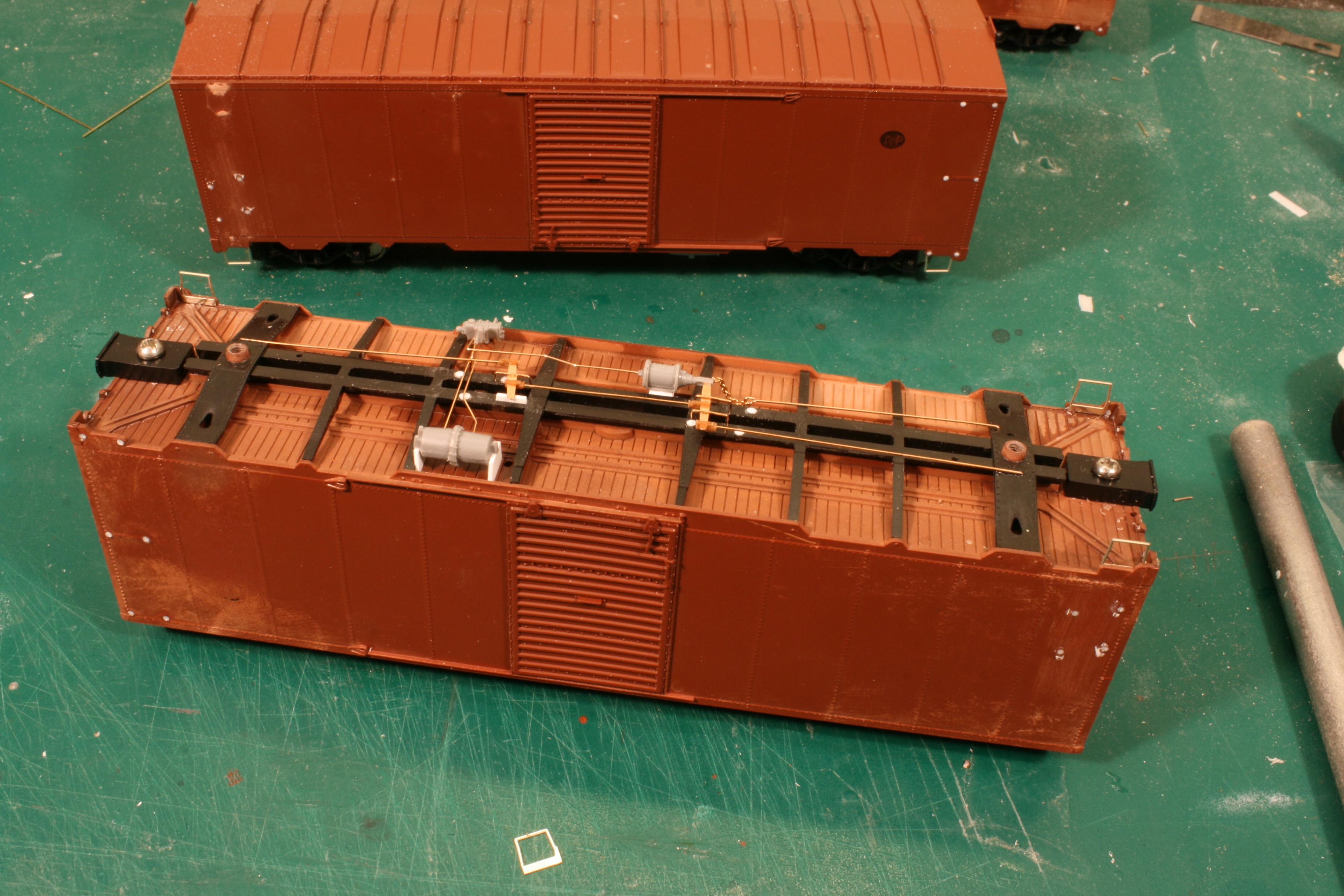 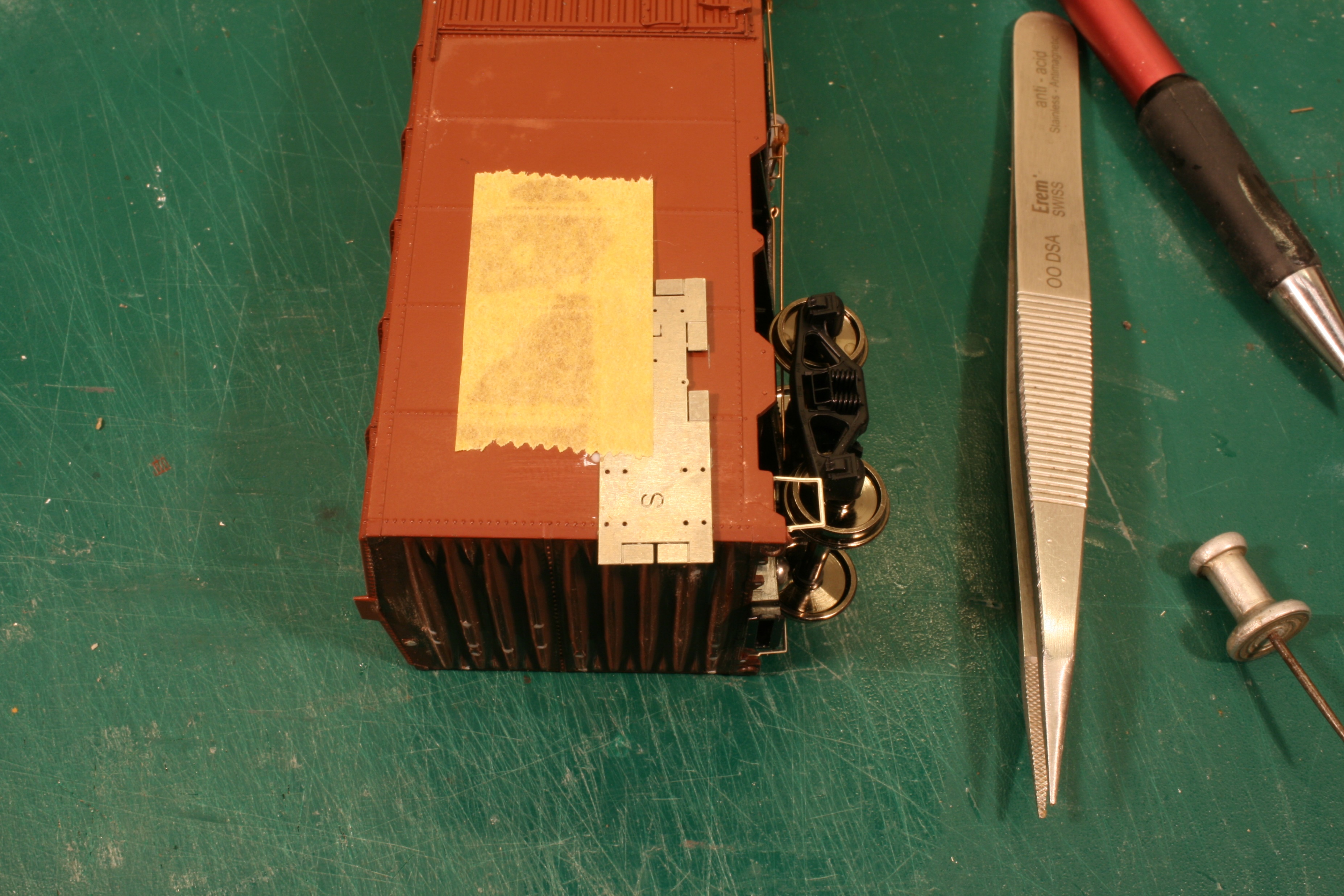 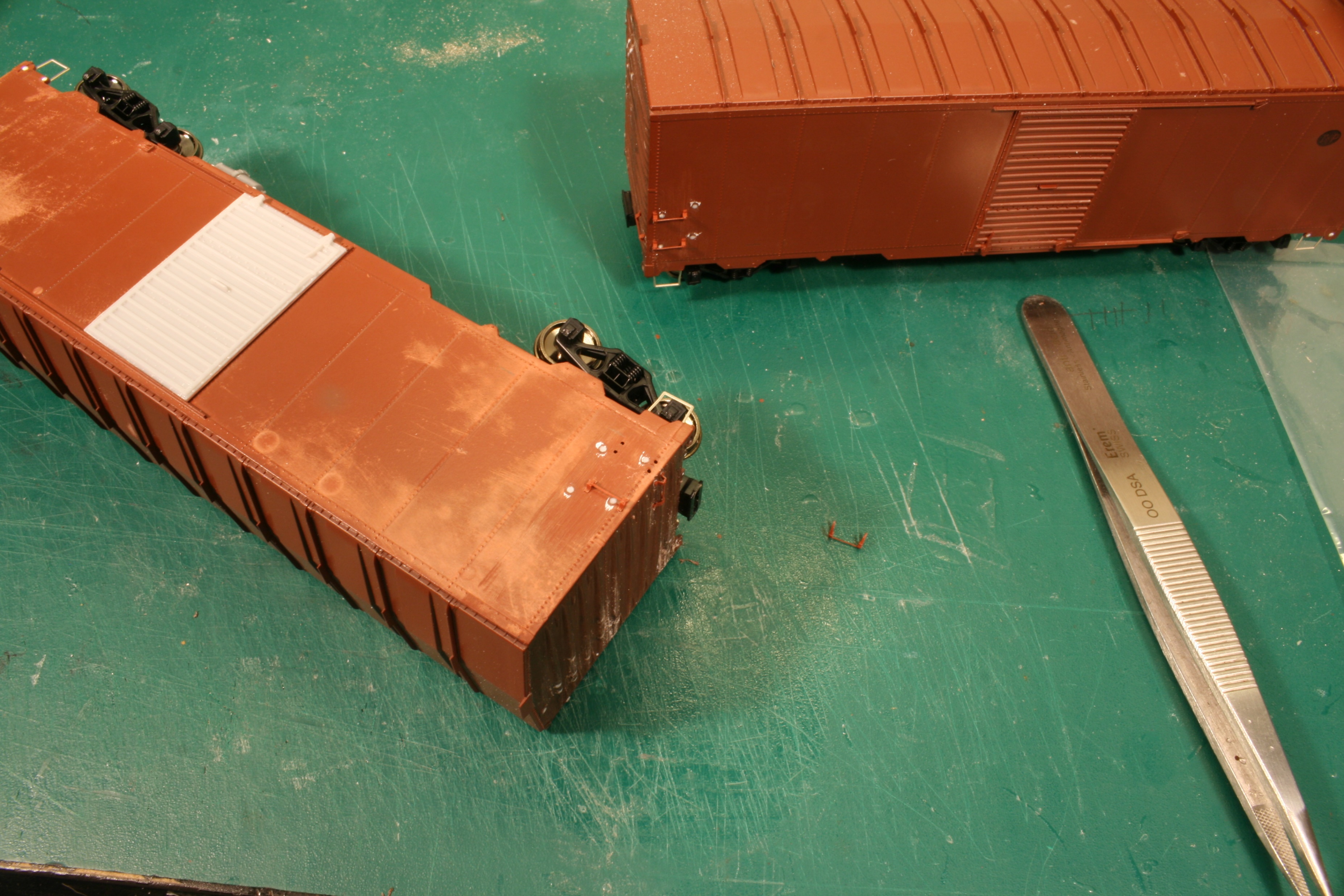 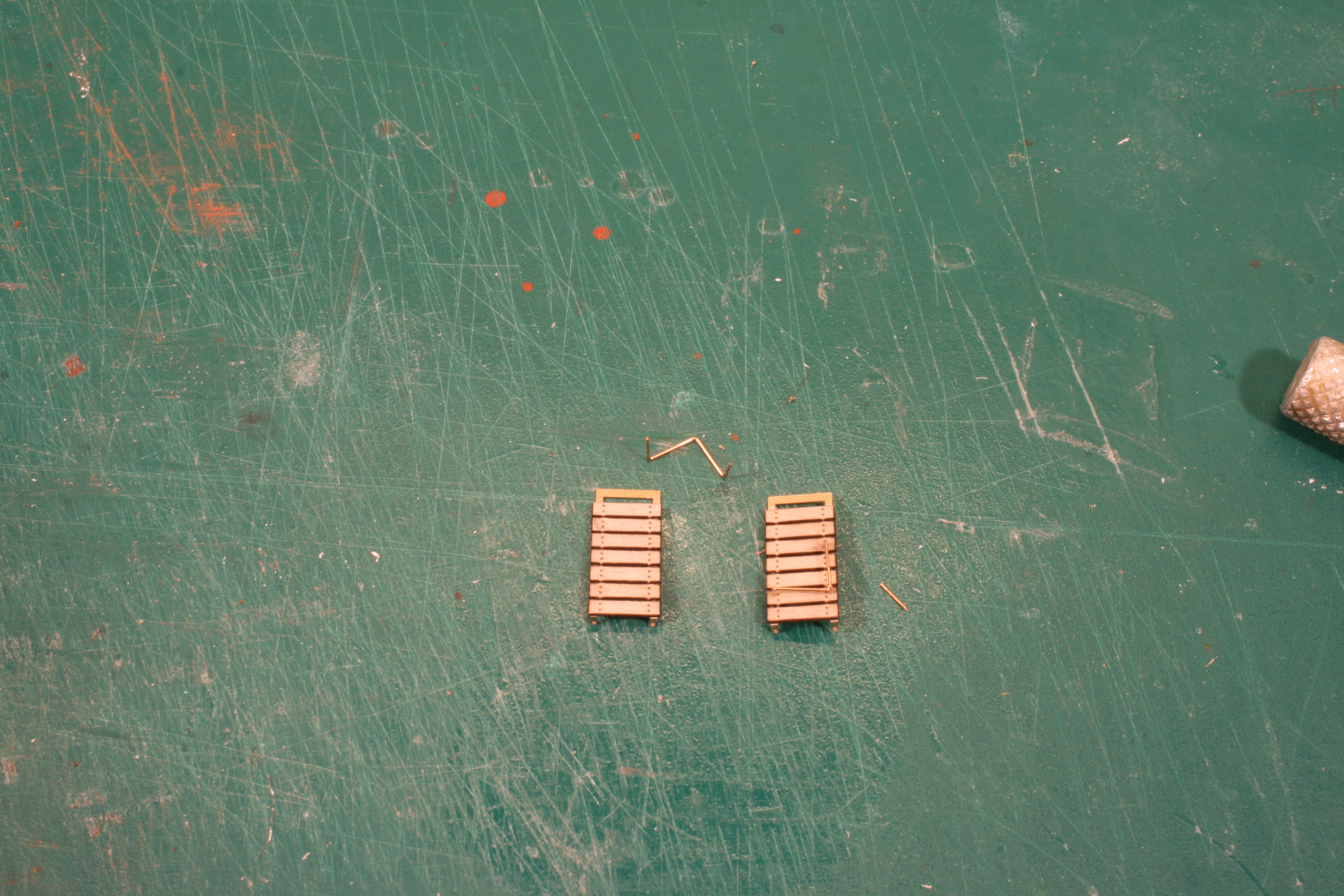 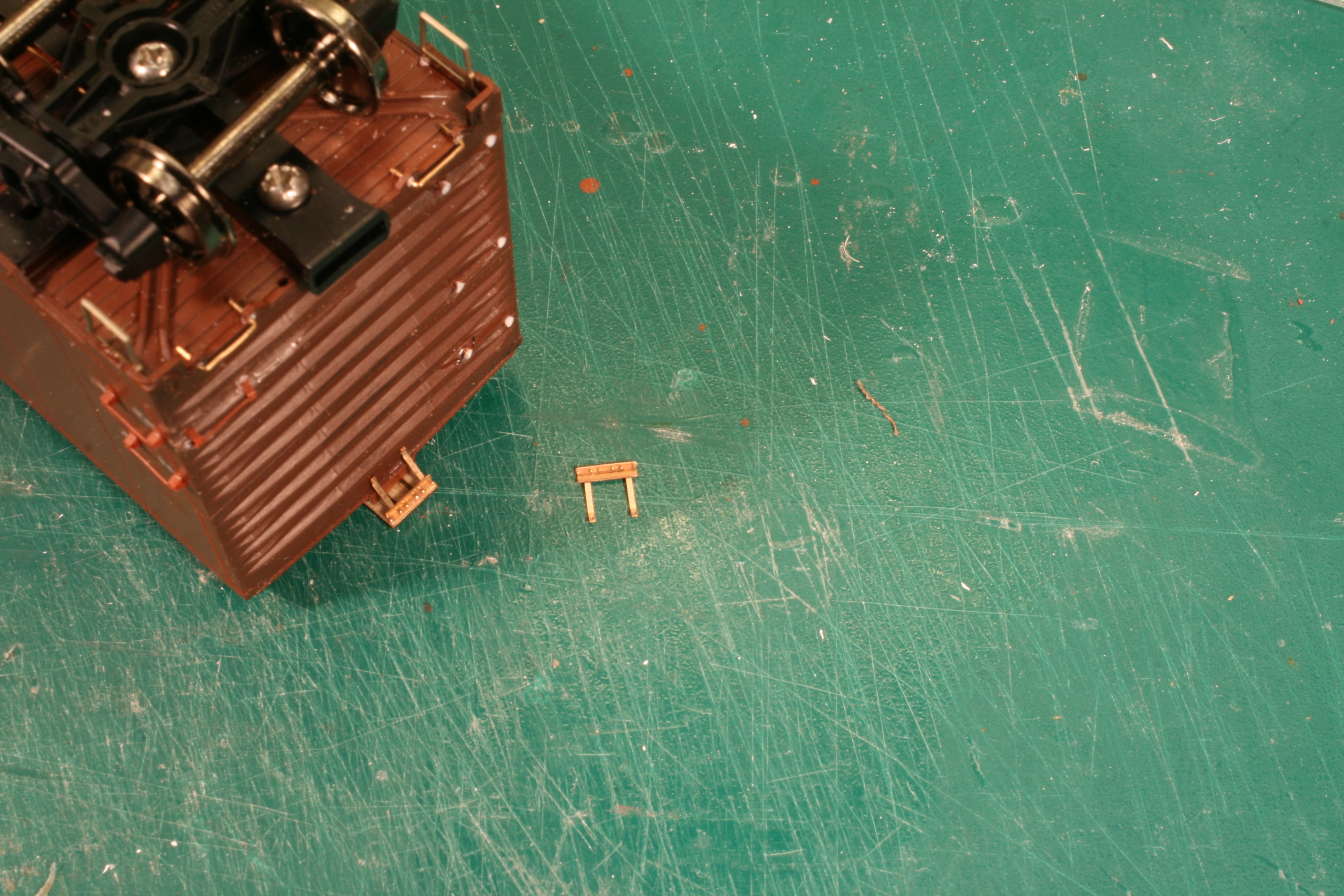 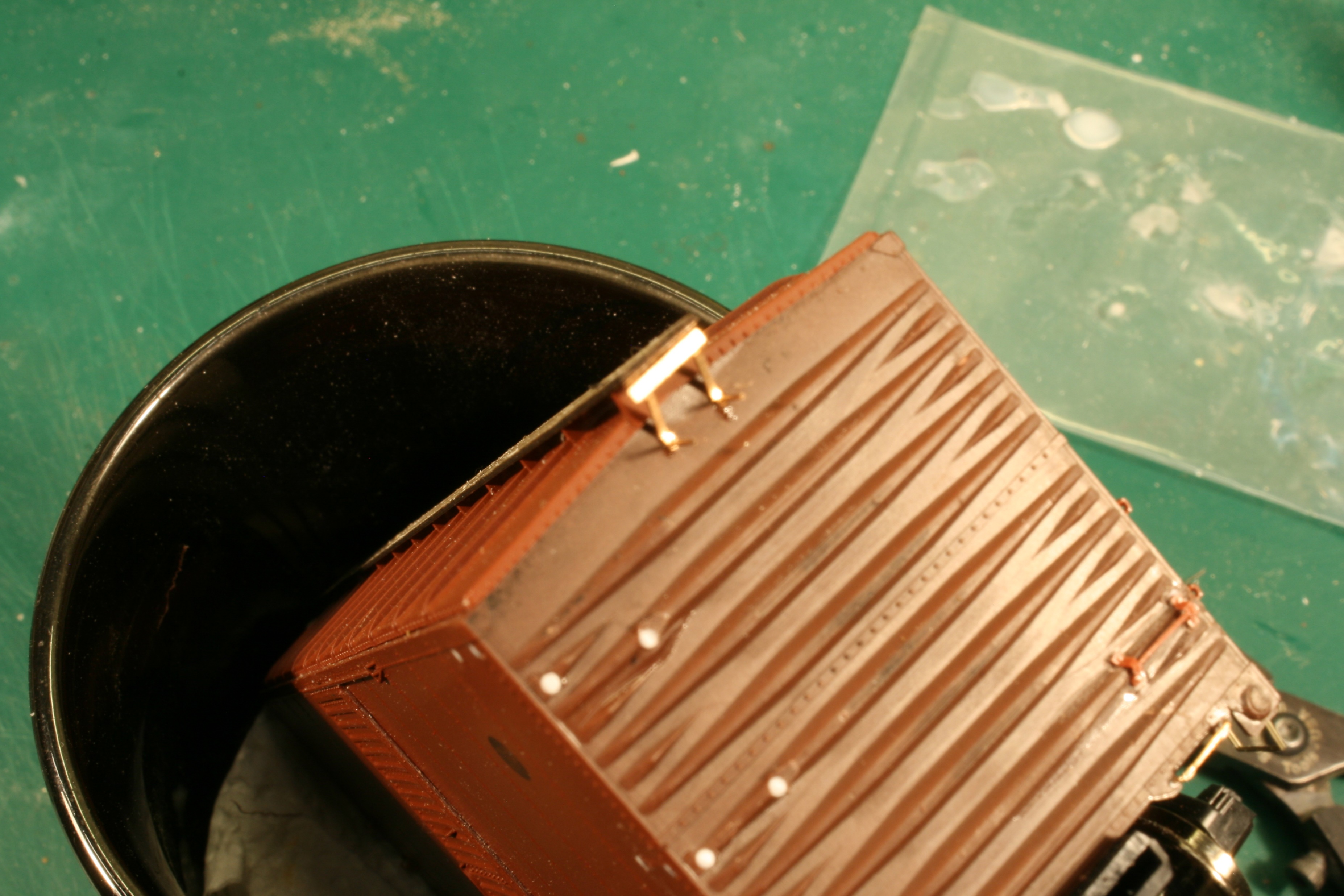 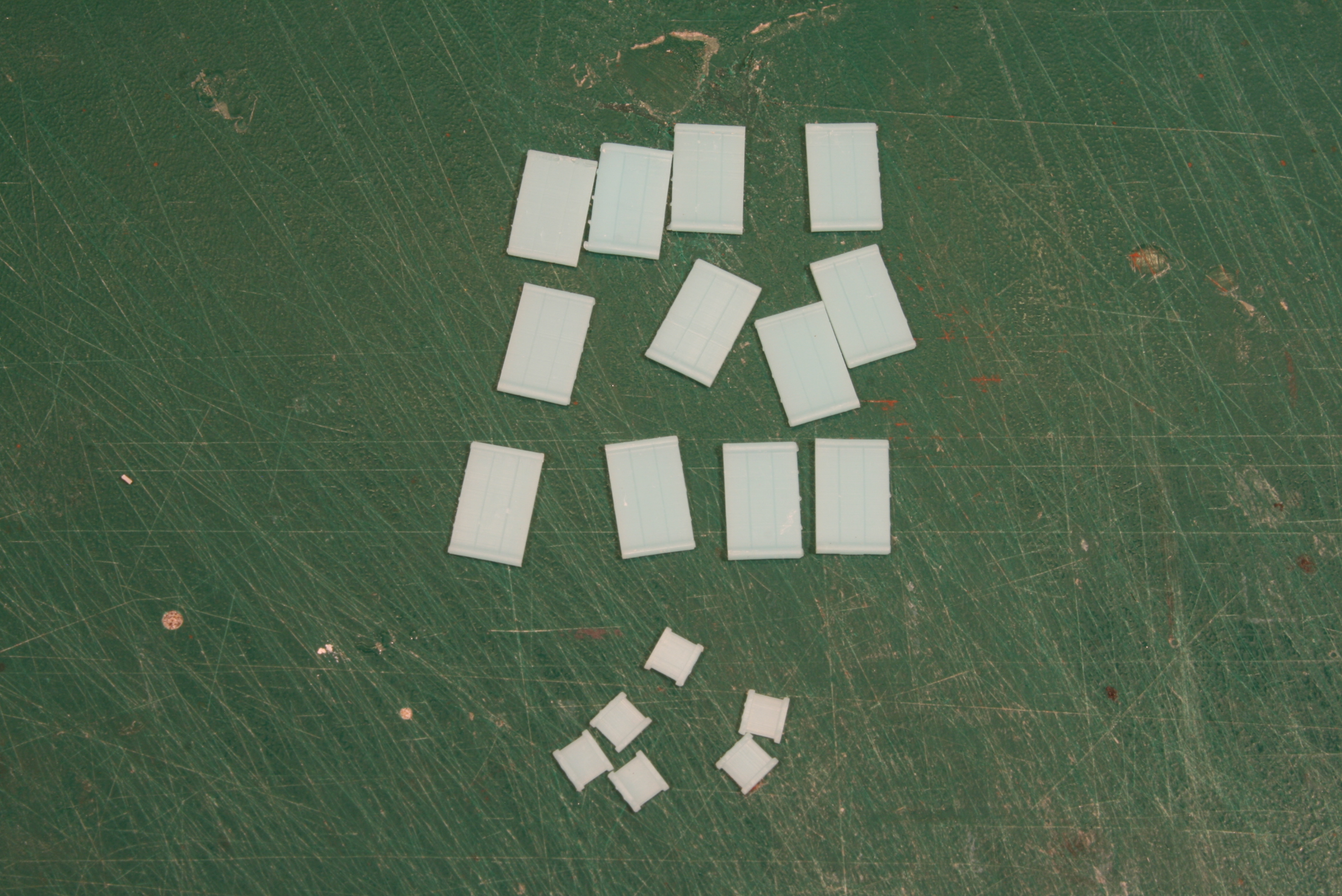 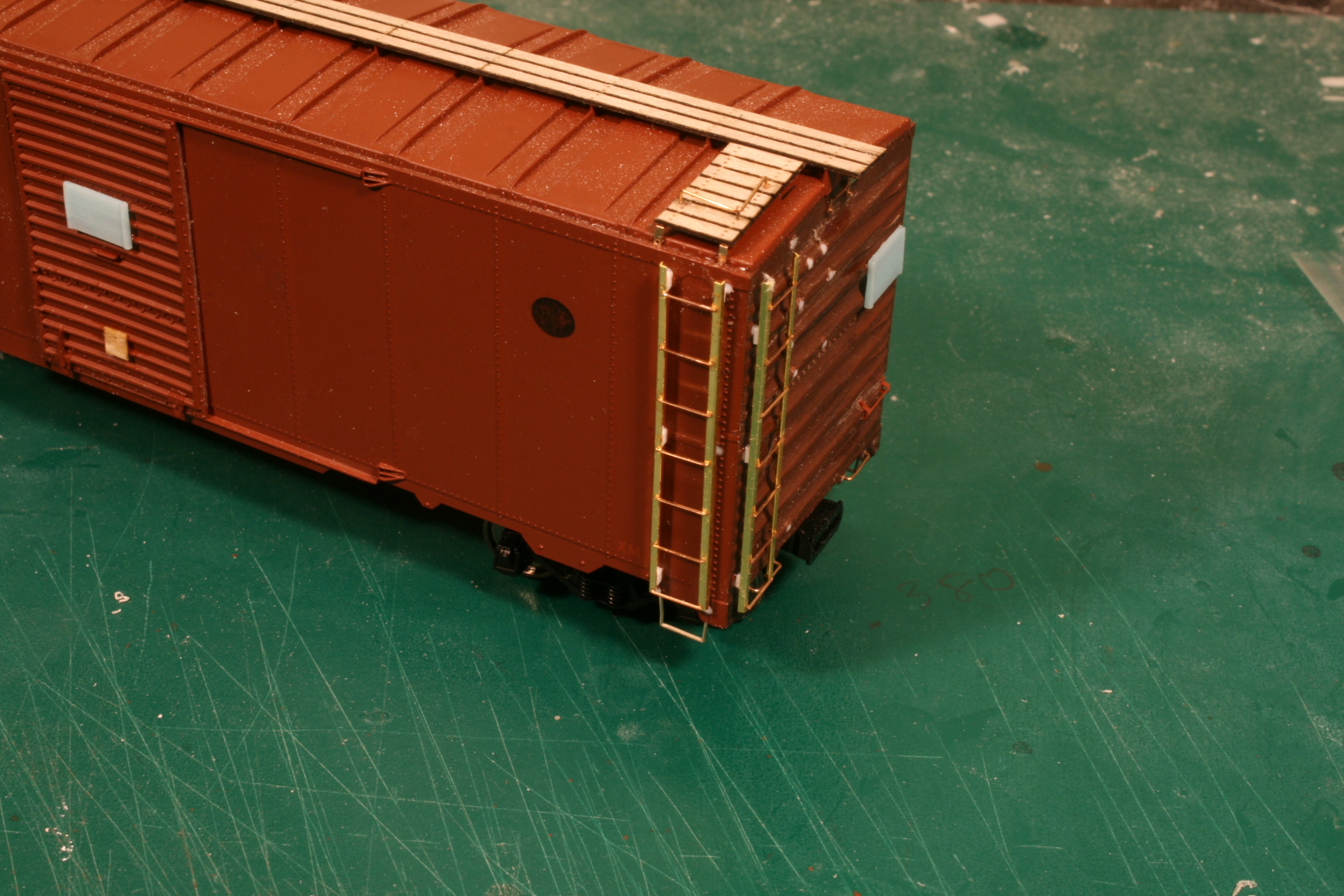 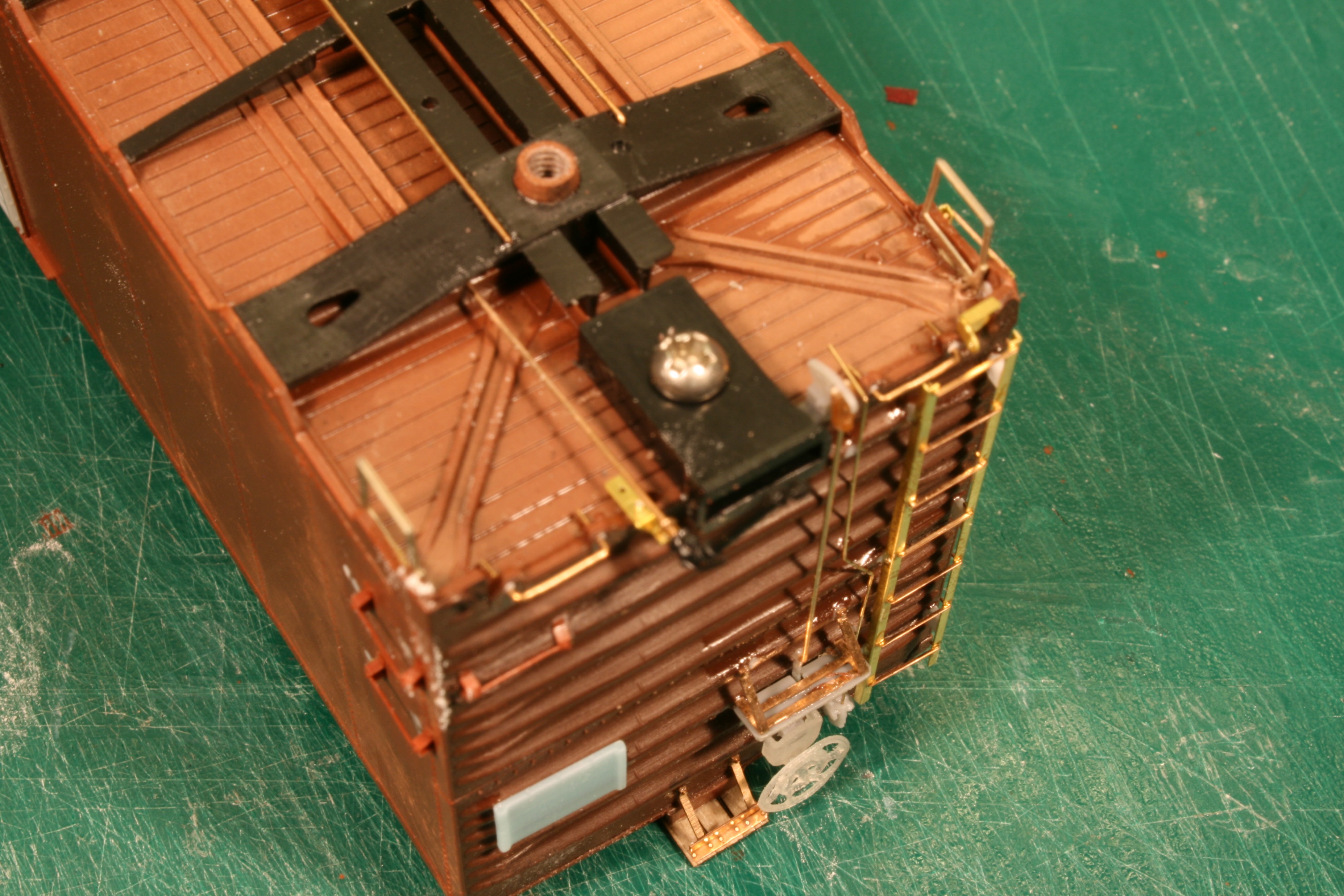 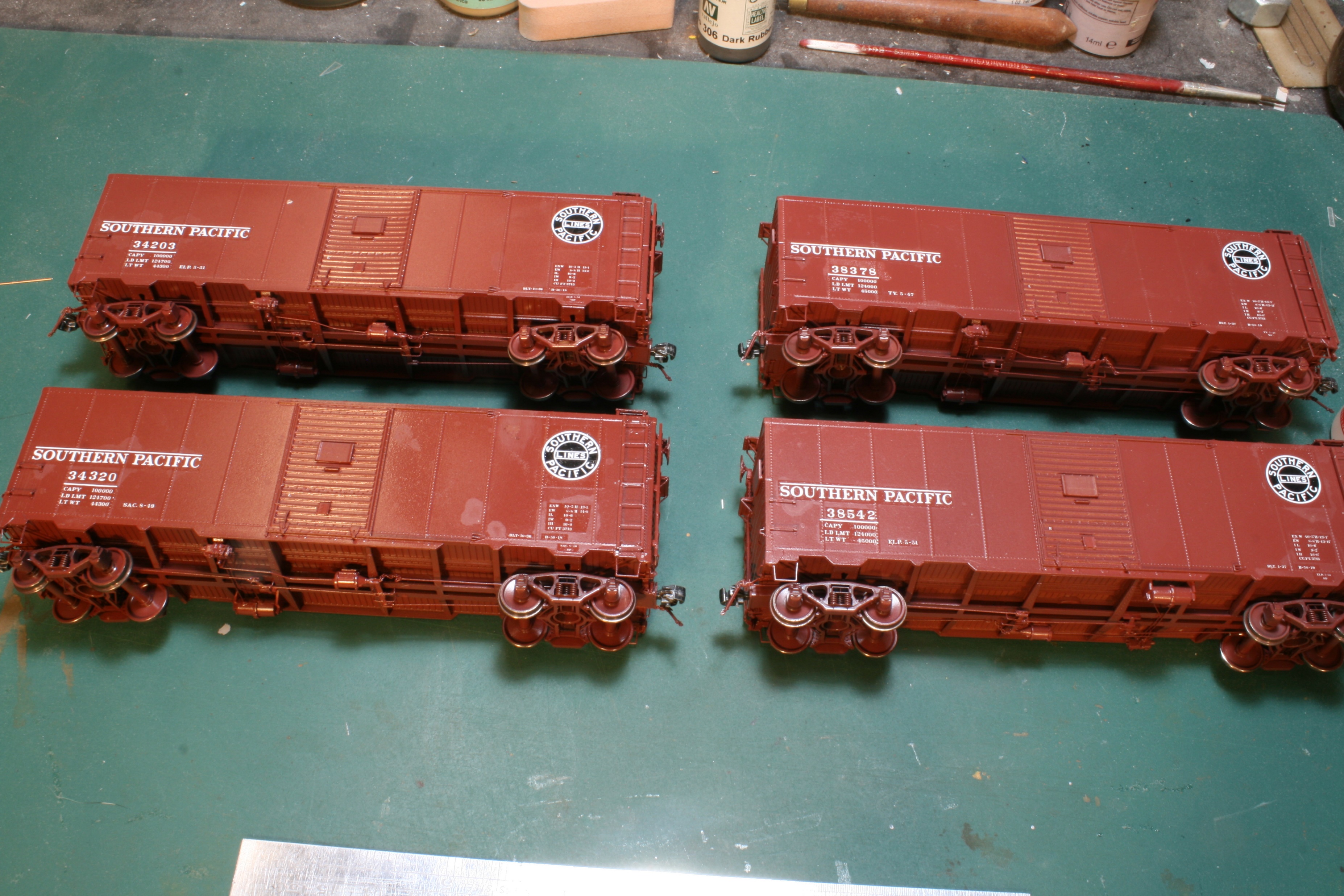 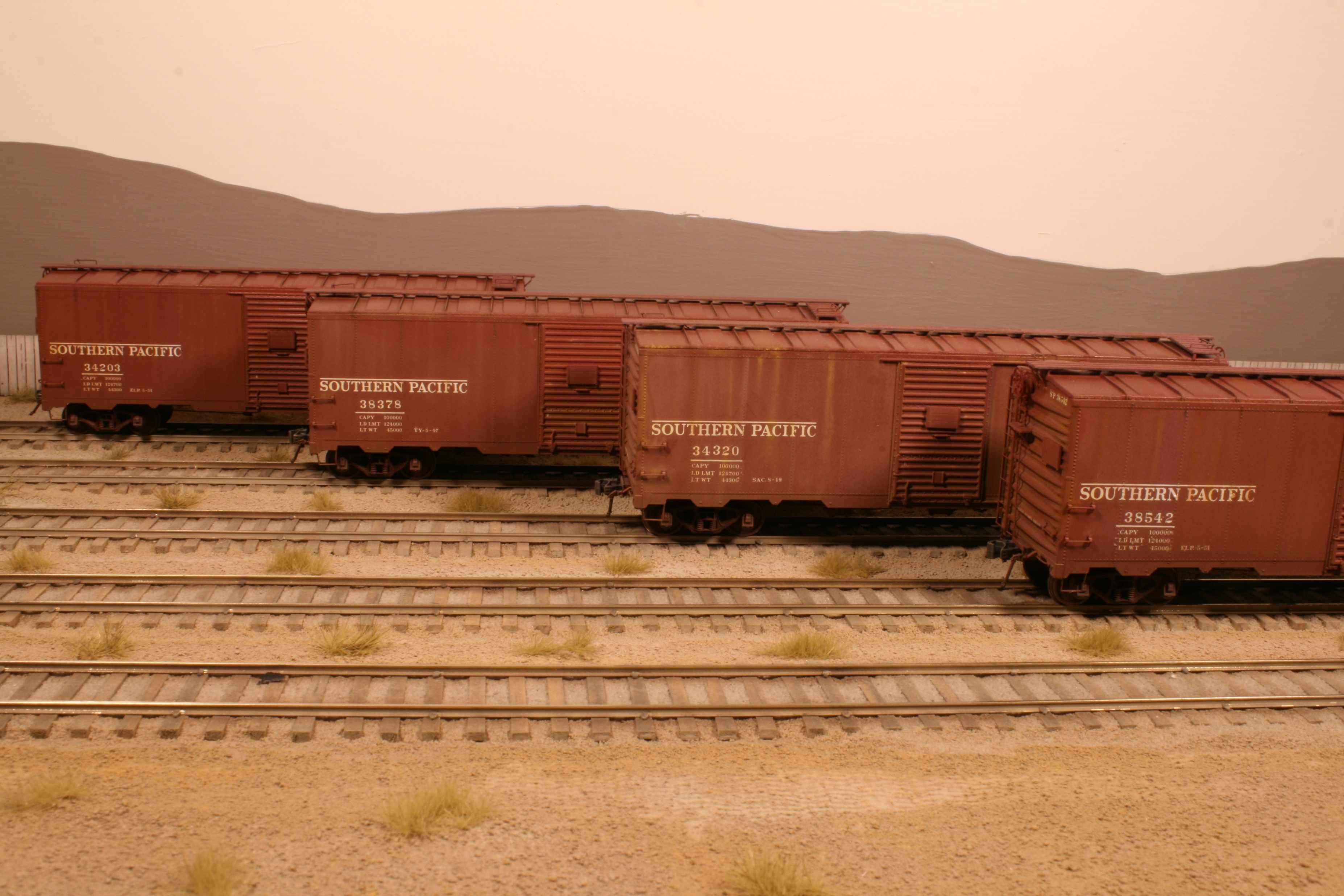 Upgrading IMWX boxcar kitsParts listKadee#2250		Bracket grabs#438		Airhoses
Tichy Train Group#3013		AB brake set#8021		HO turnbuckles#3021		18” straight grabs#3028		Corner grabs
Yarmouth Model Works#304		18” 7R ladder stiles#353		17.5” rungs#201		Sill steps or IMWX boxcars#501		Eyebolts#502		Drilling template for Kadee bracket grabs#503		Brake levers#506 		Airhose Bracket#507		Cut lever bracket#255		40’ laser cut running board and brackets#3137		Tack Boards